ПОГОВОРИМ 
О ДРУЖБЕ
Разживина Нина Ивановна, 
заместитель директора, 
учитель начальных классов 
высшей квалификационной категории 
МБОУ СОШ №89 г. Челябинска
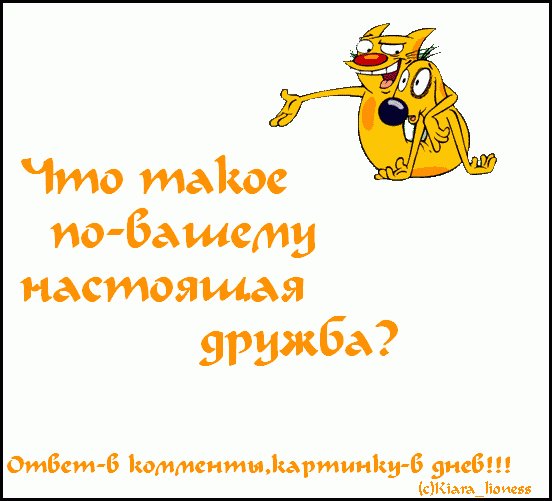 Работа в группах
Найти в словарях значение слова «дружба».
Выделить слова, которые характеризуют слово «дружба»
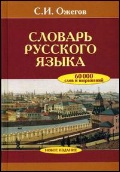 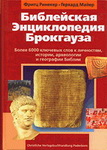 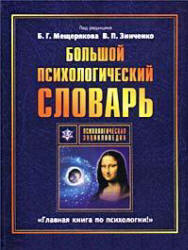 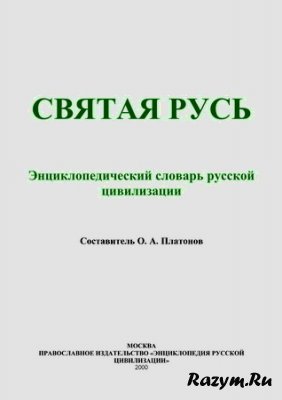 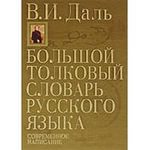 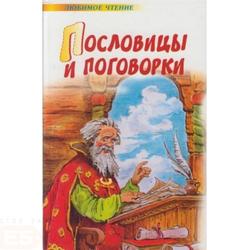 Не имей сто рублей, а имей сто друзей.Дружба дороже золота.Друзья познаются в беде.
Друг – человек, близкий вам по духу, по убеждениям, на которого можно во всем положиться.  Товарищ – человек, близкий вам по роду занятий, деятельности, по условиям жизни. Приятель – человек, с которым у вас сложились хорошие, простые, но не совсем близкие отношения. Знакомый – это человек, с которым вы общаетесь, которого вы знаете.
О человеке, с которым вы просто здороваетесь во дворе, вы можете сказать ...
О человеке, с которым вы просто здороваетесь во дворе, вы можете сказать  знакомый
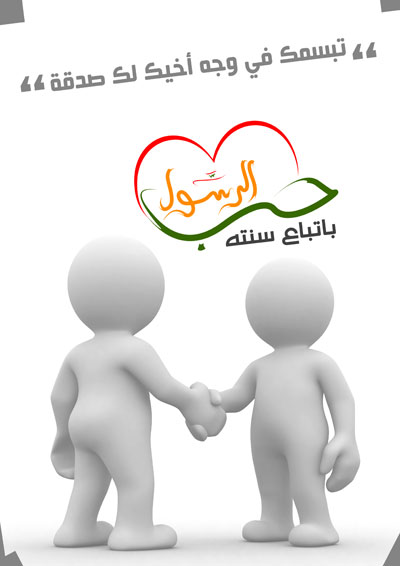 О человеке, с которым время от времени обсуждаете детали матча, фильм, какие-то события, вы скажете …
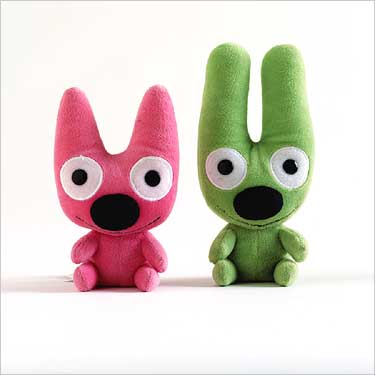 О человеке, с которым время от времени обсуждаете детали матча, фильм, какие-то события, вы скажете приятель.
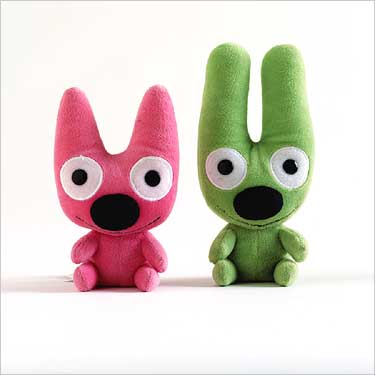 Об однокласснике, с которым за 4 года съеден пуд соли, скажете…
Об однокласснике, с которым за 4 года съеден пуд соли, скажете  товарищ.
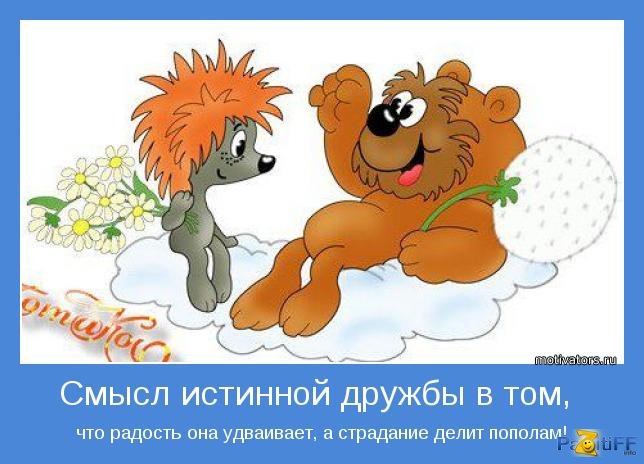 О человеке, которому доверяете свои тайны, с которым делите радости и печали, скажете...
О человеке, которому доверяете свои тайны, с которым делите радости и печали, скажете  друг.
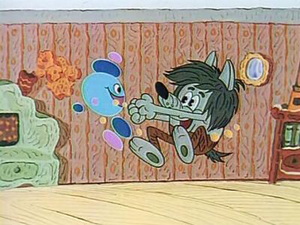 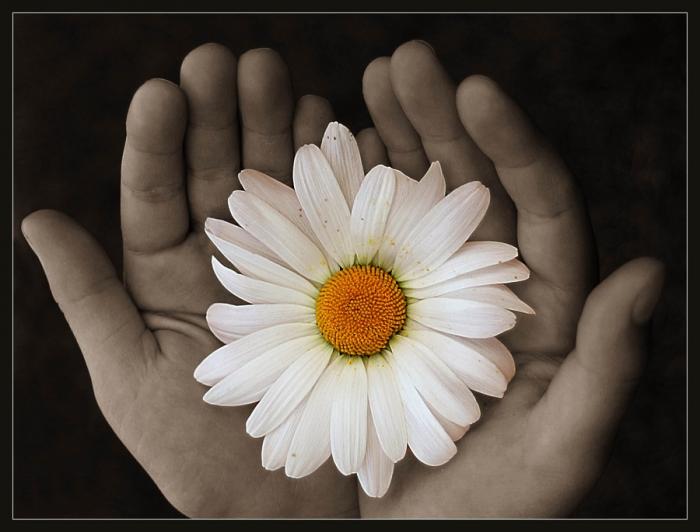 НАСТОЯЩИЙ ДРУГ
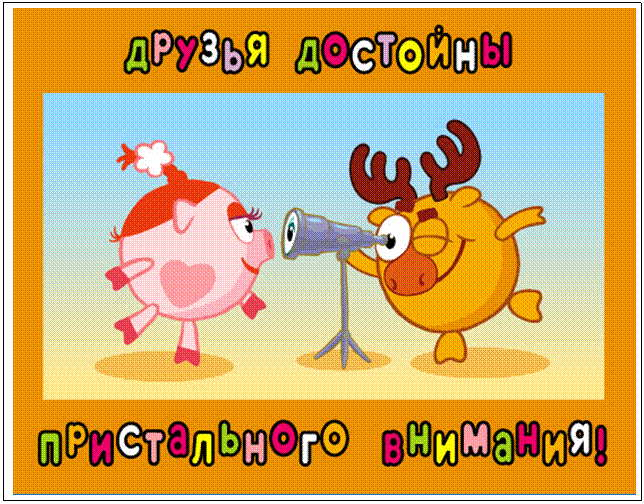 скромный
злой
доброжелательный
завистливый
общительный
равнодушный
хвастливый
отзывчивый
добрый
жадный
НАСТОЯЩИЙ ДРУГ
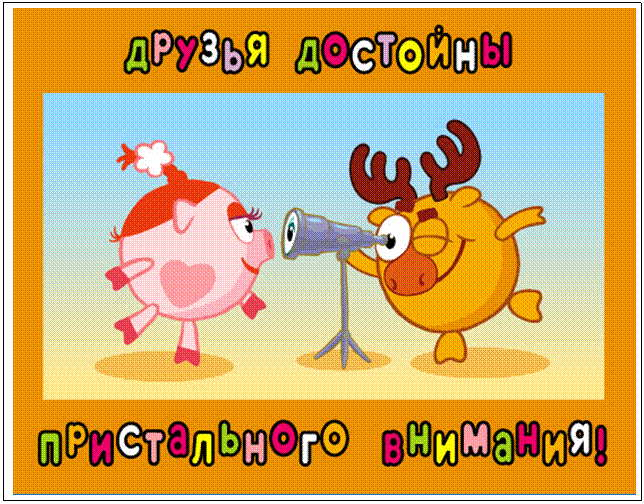 скромный
доброжелательный
общительный
отзывчивый
добрый
Работа в группах
Опираясь на собственный опыт и мудрость русских пословиц,  вывести несколько законов дружбы.
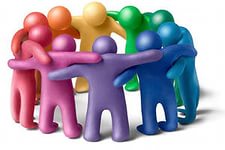 Законы дружбы
1. Доверять другу.
2. Делиться новостями, успехами и неудачами.
3. Уметь хранить чужие секреты.
4. Радоваться вместе с другом его успехам.
5. Предлагать свою помощь, а не ждать просьбы о помощи.
6. Стараться, чтобы другу было приятно в твоем обществе, не создавать неловких ситуаций.
7. Защищать друга.
8. Не критиковать друга в присутствии других людей.
9. Уважать право друга иметь других друзей, кроме тебя.
10. Всегда выполнять свои обещания.
Хороший друг – как ветер.
При несчастье
Он унесет и горе и беду.
Как листья, 
Что осыпались в ненастье
В осеннем холодеющем саду.
А в радости – 
Он мощный вал, стоящий
Надежно на пути врагов твоих.
Люблю друзей, надежных, настоящих.
Ценю и воспеваю их!
Файзиль Алиев
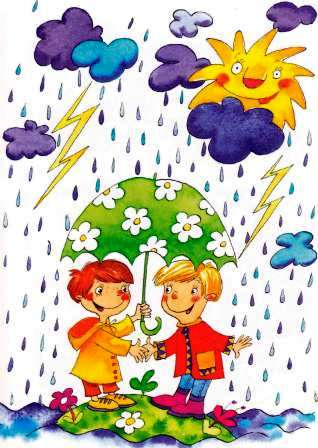